Библиотека
в системе воспитательной работы школы по формированию социокультурной среды               и здорового образа жизни учащихся.
Все мы рождены здоровыми
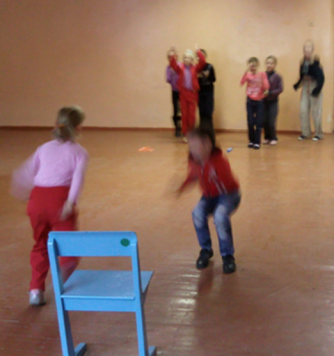 Здоровье зависит
на 20% - от     	окружающей среды,
на 20% - от 	наследственных факторов,
на 10% - от 	медицинского обслуживания,
на 50% - от образа жизни.
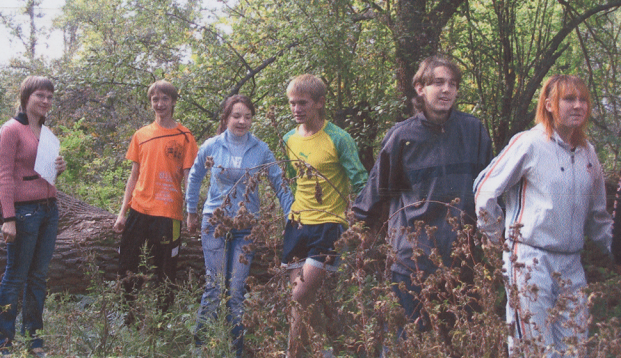 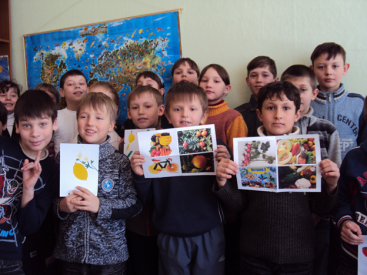 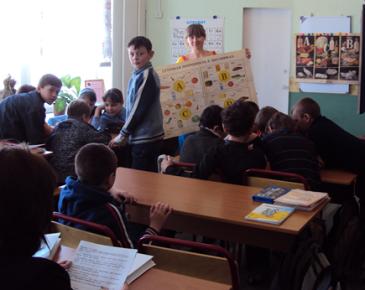 Клуб
«Валеолог»
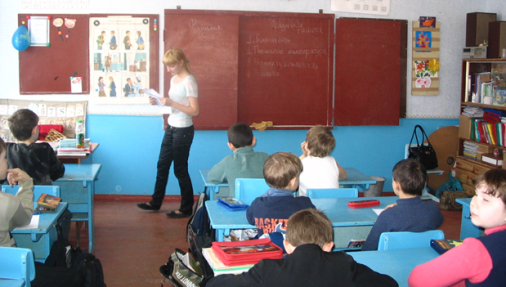 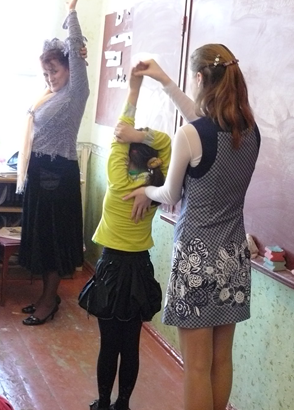 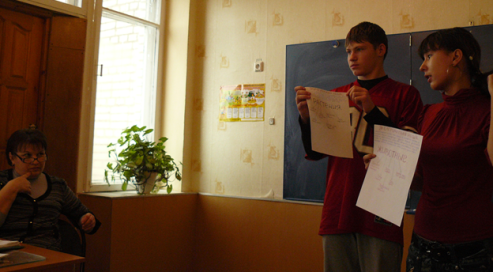 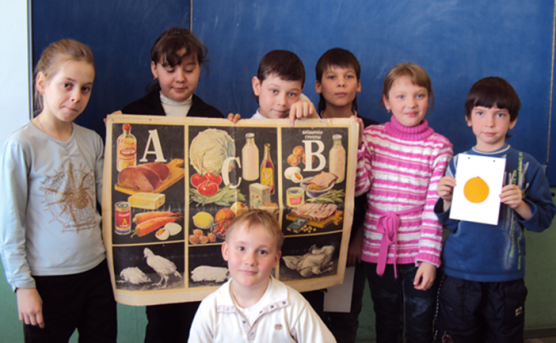 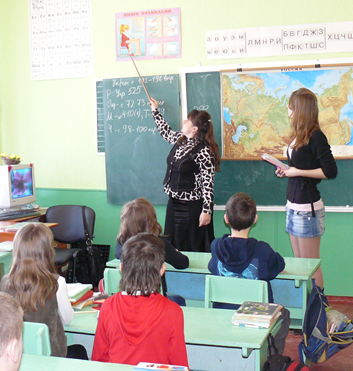 Клуб
«Валеолог»
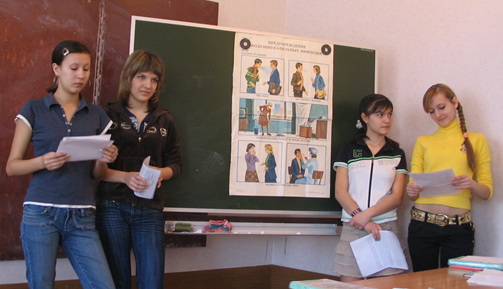 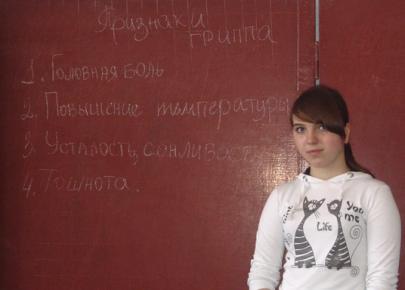 Основные направления работы библиотеки:
Духовно-нравственное воспитание.
   Патриотическое воспитание.
   Формирование здоровье сберегающей среды и здорового образа жизни.
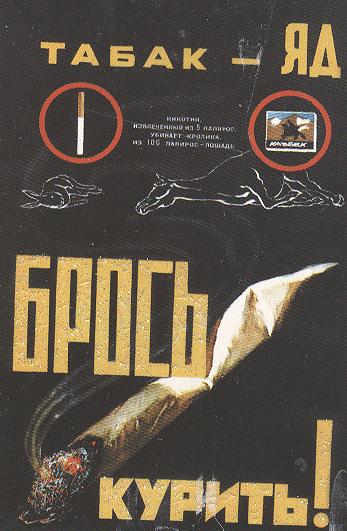 Большое внимание библиотека уделяет разносторонним формам работы по продвижению информации по здоровьесберегающим темам. 
Работа ведется совместно с заместителем директора Ивановой В. П. Клубом «Эколог» и классными руководителями – это:
•	тематические выставки и беседы;
•	подбор материала и подготовка классных часов;
•	проведение конкурсов проектов, газет, и помощь в подготовке и сборе необходимой информации
Клуб
«Эколог»
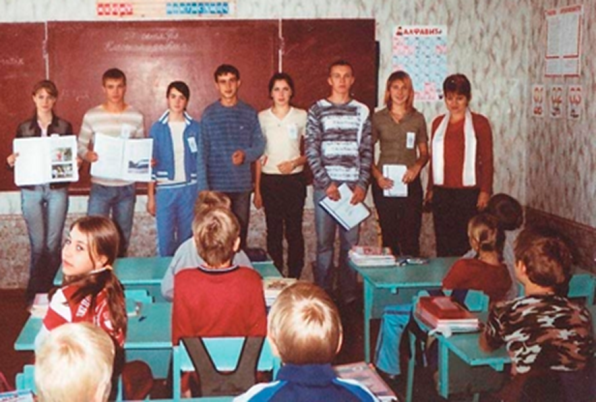 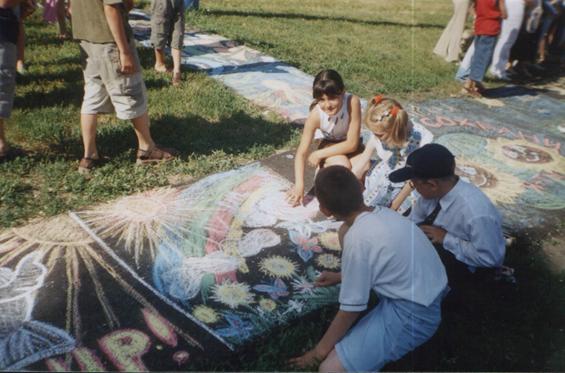 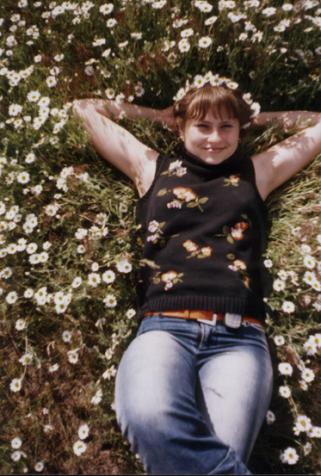 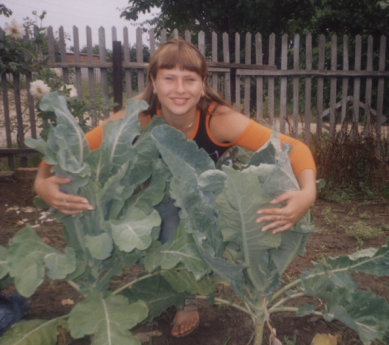 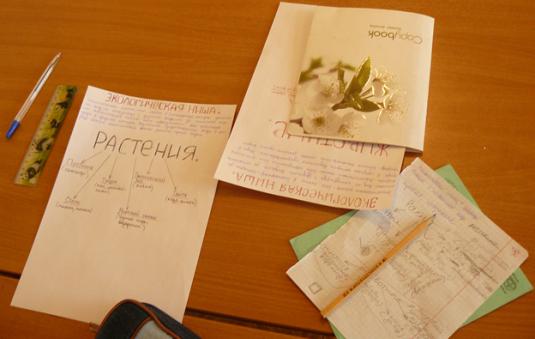 Клуб
«Эколог»
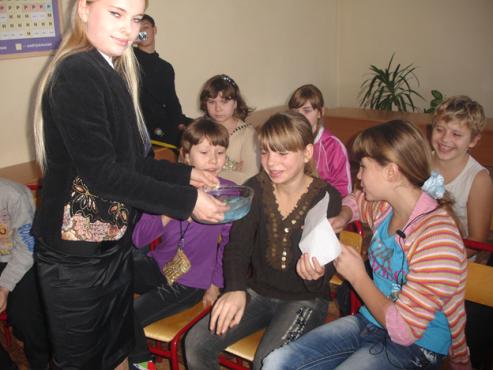 Клуб
«Эколог»
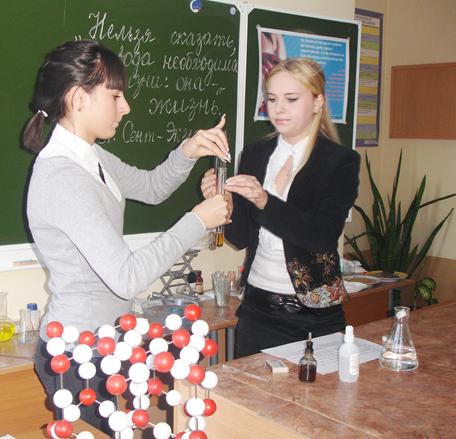 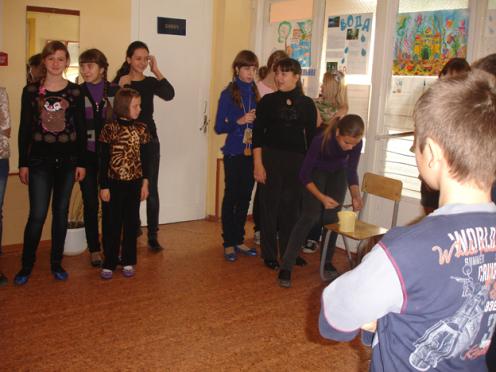 Конкурс
антиреклама
вредных привычек
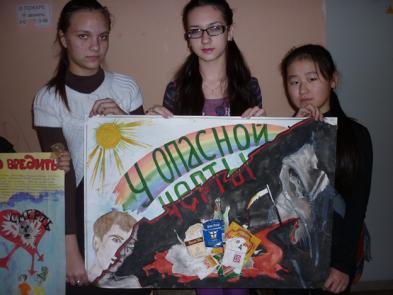 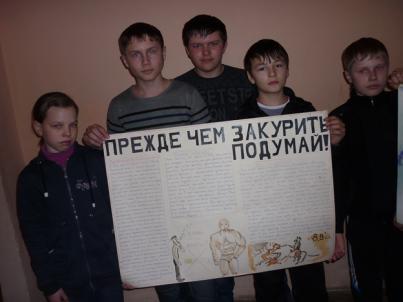 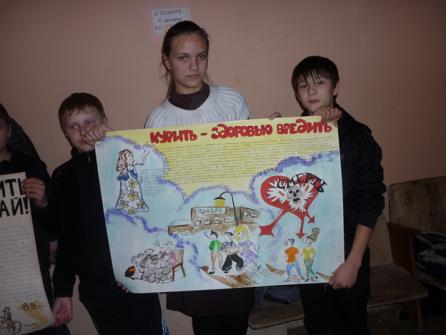 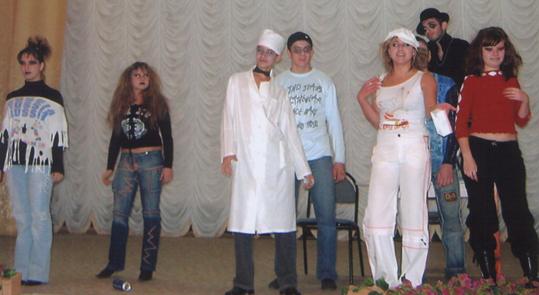 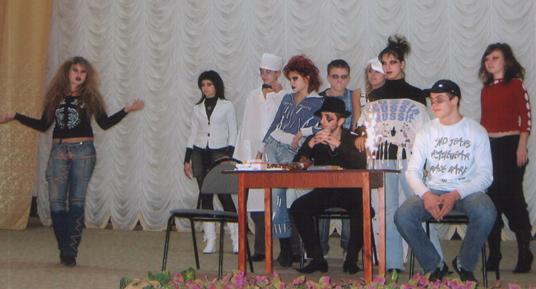 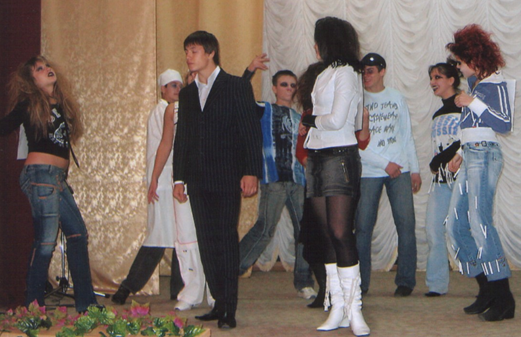 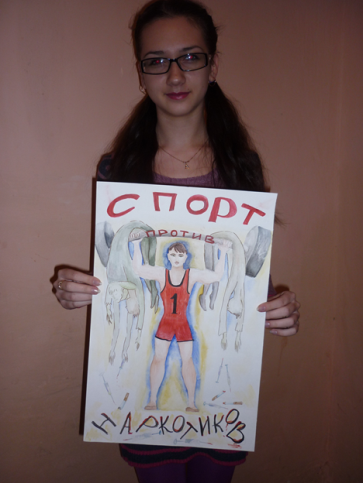 Конкурс
«Реклама
здорового образа жизни»
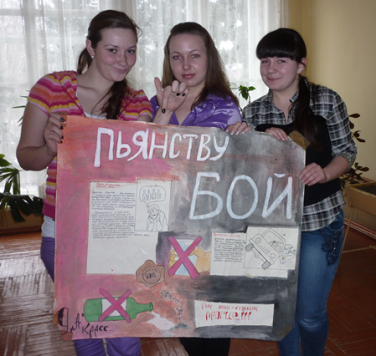 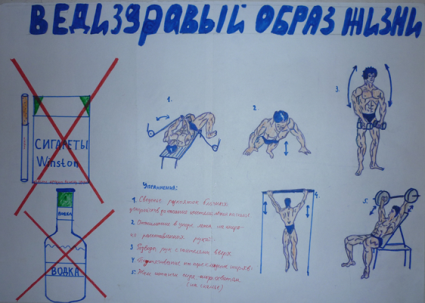 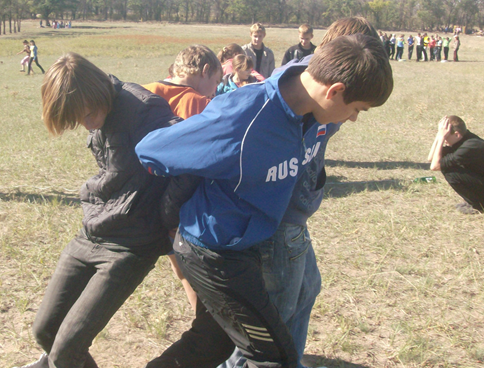 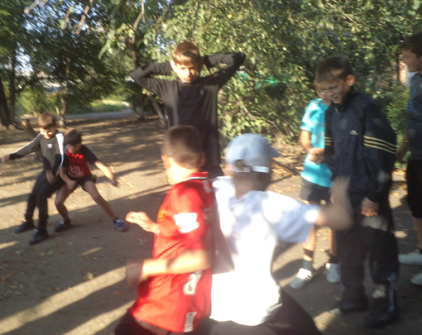 Солнце, воздух и вода – наши верные друзья.
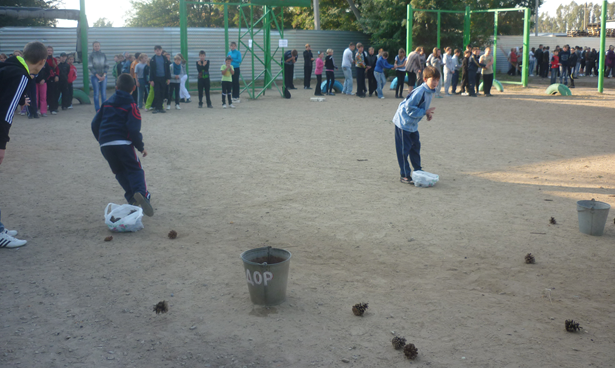 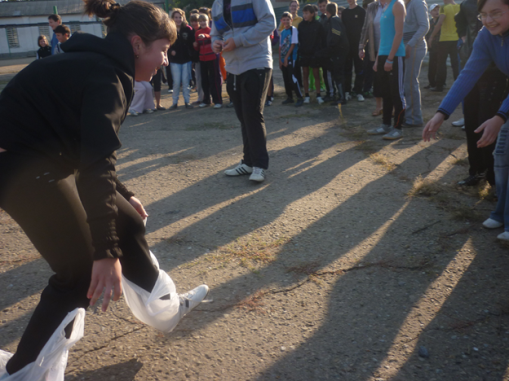 Солнце, воздух и вода – наши верные друзья.
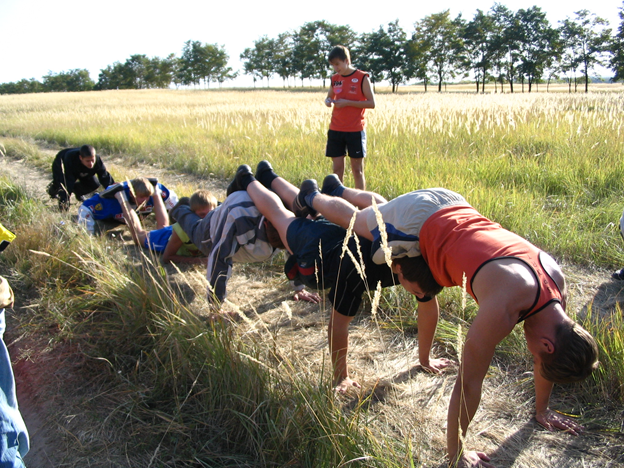 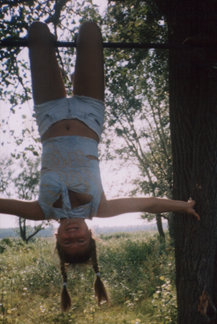 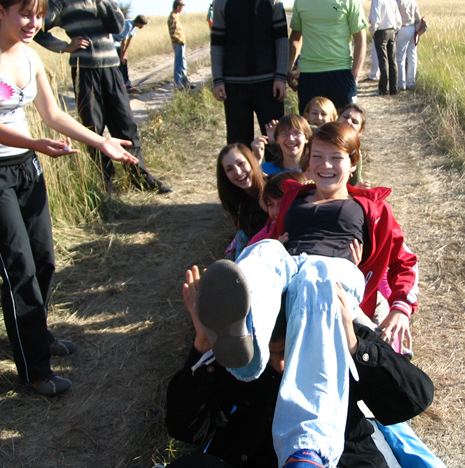 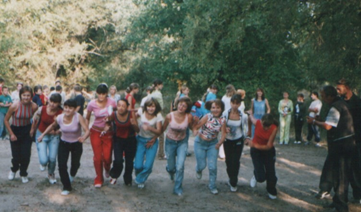 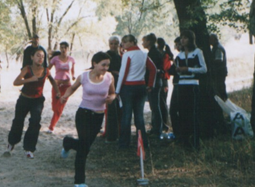 Выставки по актуальным темам и проблемам пользуются большой популярностью в библиотеках. Главная цель такой выставки — привлечь внимание читателей к конкретной теме, проблеме, побудить к чтению книг и других документов по этой теме, путем представления и рекомендации лучших из них.
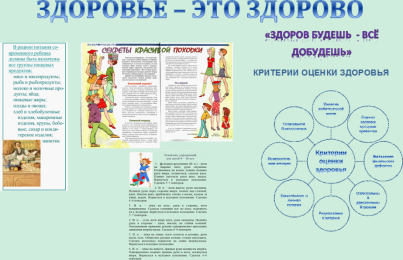 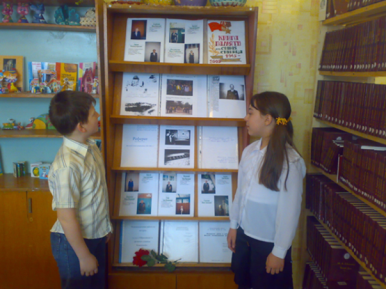 Задача библиотекаря — выбрать, интересную читателям тему.
Современная школьная библиотека не может оставаться в стороне от инновационных процессов. 
Мы часто готовим совместные проекты и презентации.
Оказываю помощь читателям в создании электронных презентаций, проектов и сообщений.
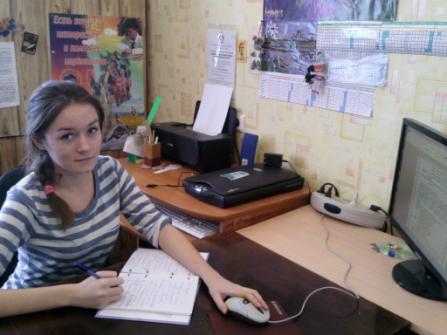 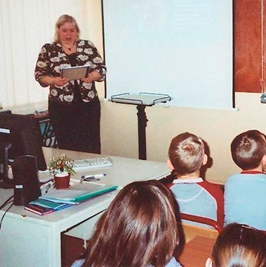 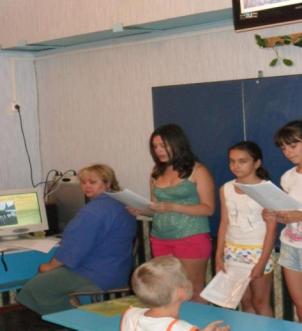 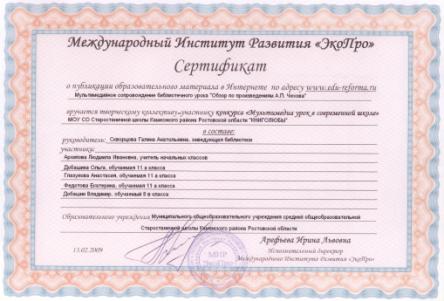 Созданные тематические презентации используются в библиотеке и участвуют в интернет конкурсах – это один из новых распространенных видов массовой работы библиотеки
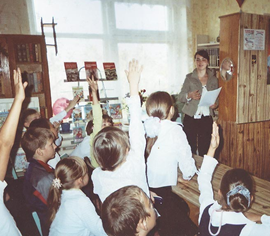 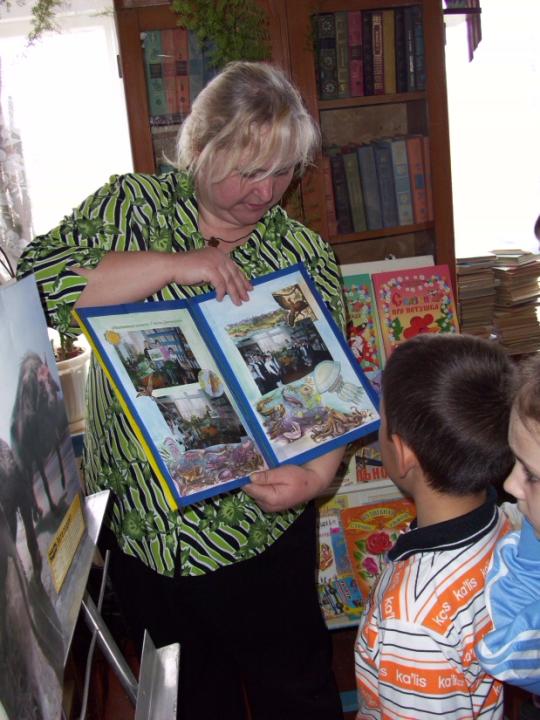 Самым главным в работе библиотекаря при решении всех вышеперечисленных задач – подбор необходимой литературы библиотечно-библиографическое и информационное 
обслуживание учащихся и педагогов.
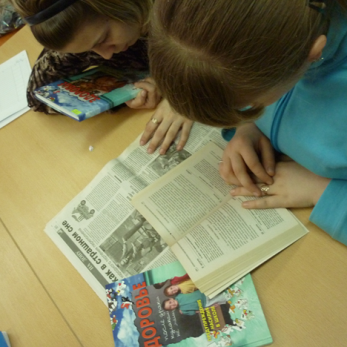 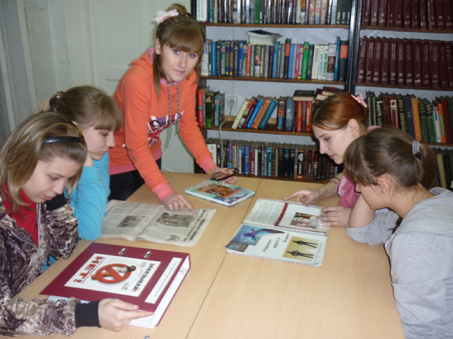 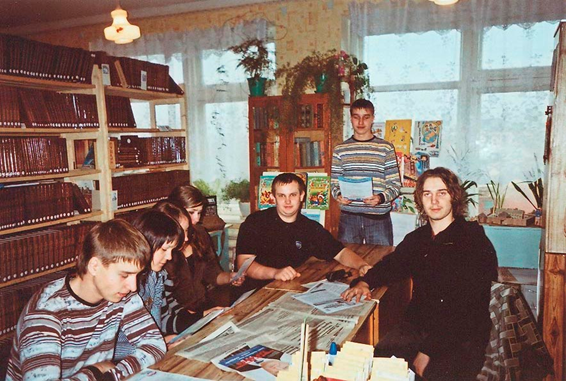 В библиотеке мы подбираем материалы,
Обсуждаем идеи и воплощаем проекты в жизнь!
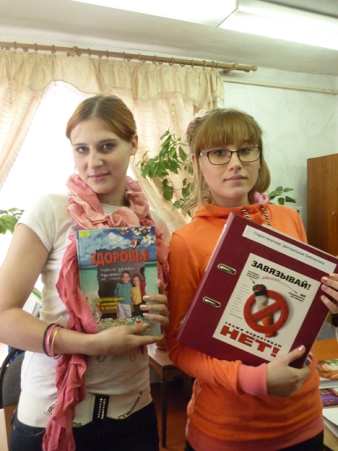 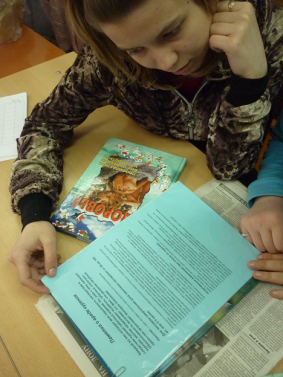 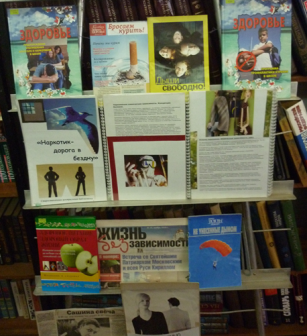 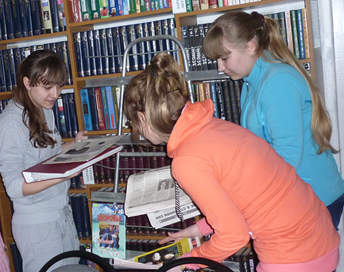 В библиотеке мы подбираем материалы,
Обсуждаем идеи и воплощаем проекты в жизнь!
Здоровье — это здорово





«Здоров будешь — все добудешь»»
Спасибо за внимание!

Библиотекарь МБОУ Старостаничной СОШ
Скворцова Г.А.